Qari mill-Ewwel Ittra ta’ 
San Ġwann Appostlu
1 Ġw 2, 22-28
Għeżież, min hu l-giddieb jekk mhux min jiċħad li Gesù hu l-Messija?  Dan hu l-antikrist, li jiċħad 
lill-Missier u lill-Iben.
Kull min jiċħad lill-Iben, anqas lill-Missier ma
għandu; min jistqarr 
lill-Iben, għandu 
lill-Missier ukoll.
Intom, iżda, jalla jgħammar fikom dak li smajtu sa 
mill-bidu; għax jekk jgħammar fikom dak li smajtu sa mill-bidu,
intom ukoll tgħammru 
fl-Iben u fil-Missier. Din hi l-wegħda li hu nnifsu għamlilna: il-wegħda 
tal-ħajja ta’ dejjem.
Ktibtilkom dan dwar dawk
li jridu jqarrqu bikom. Mandankollu fikom qiegħda tgħammar 
id-dilka li rċevejtu
mingħandu, u għalhekk intom ma għandkomx bżonn min joqgħod
jgħallimkom. Għax id-dilka tiegħu tgħallimkom hi dwar
kollox, u t-tagħlim tagħha hu veru, u mhuwiex xi gidba. 
U ladarba hu hekk, mela ibqgħu dejjem fih kif
għallmitkom hi.
U issa, uliedi, ibqgħu fih, ħalli nkunu qalbna qawwija meta huwa jidher,
u ma nġarrbux il-misħija li nitwarrbu minnu meta jiġi.
Il-Kelma tal-Mulej.
R:/ Irroddu ħajr lil Alla
Salm Responsorjali
R:/ L-art kollha rat 
is-salvazzjoni ta’ Alla tagħna
Salm 97, 1.2-3ċd-4
Għannu lill-Mulej għanja ġdida, għax għamel ħwejjeġ tal-għaġeb.
Ġibitlu r-rebħa l-leminija tiegħu, u d-driegħ imqaddes tiegħu.
R:/ L-art kollha rat 
is-salvazzjoni ta’ Alla tagħna
Għarraf il-Mulej is-salvazzjoni tiegħu, f’għajnejn il-ġnus wera l-ġustizzja tiegħu.
Ftakar fit-tieba u l-fedeltà tiegħu mal-poplu ta’ Iżrael.
R:/ L-art kollha rat 
is-salvazzjoni ta’ Alla tagħna
L-art kollha, minn tarf għall-ieħor, rat is-salvazzjoni ta’ Alla tagħna.
Għajtu bil-ferħ lill-Mulej fl-art kollha, infexxu fil-hena, ifirħu u għannu.
R:/ L-art kollha rat 
is-salvazzjoni ta’ Alla tagħna
Hallelujah, Hallelujah
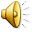 Alla fl-imgħoddi kellem lil missirijietna ħafna drabi u b’ħafna manjieri permezz tal-profeti.
Issa dan l-aħħar żmien, 
hu kellimna permeżż ta’ Ibnu.
Hallelujah, Hallelujah
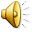 Qari mill-Evanġelju skont 
San Ġwann
Ġw 1, 19-28 
R:/ Glorja lilek Mulej
Ix-xhieda ta’ Ġwanni kienet din: meta l-Lhud ta’ Ġerusalemm bagħtu għandu xi qassisin u Leviti biex jistaqsuh:
“Int min int?”
Hu stqarr bla ma ċaħad:
“Jiena m’iniex il-Messija.”
Huma reġgħu staqsewh:
“Mela min int? Int Elija?”
“M’iniex,”
qalilhom.
“Int il-Profeta?
“Le,”
weġibhom.
Imbagħad qalulu:
“Mela min int? Biex nagħtu tweġiba lil dawk li bagħtuna. Min tgħid li int?”
U hu wieġeb kif qal 
il-profeta Iżaija:
“Jiena l-leħen ta’ wieħed jgħajjat fid-deżert: 
Wittu t-triq tal-Mulej.”
Issa dawk il-messaġġiera kienu min-naħa tal-Fariżej. Huma staqsewh:
“Mela kif qiegħed tgħammed la m’intix 
il-Messija, u la Elija u lanqas il-Profeta?”
Weġibhom Ġwanni:
“Jiena ngħammed 
bl-ilma, imma f’nofskom
hemm wieħed li intom ma tafuhx, u li ġej warajja;
jiena anqas ma jistħoqqli nħoll il-qafla tal-qorq tiegħu.”
Dan ġara f’Betanja, 
in-naħa l-oħra tal-Ġordan, fejn Ġwanni kien jgħammed.
Il-Kelma tal-Mulej
R:/ Tifħir lilek Kristu